МАТЕМАТИКА
ЧИСЛО И ЦИФРА 7
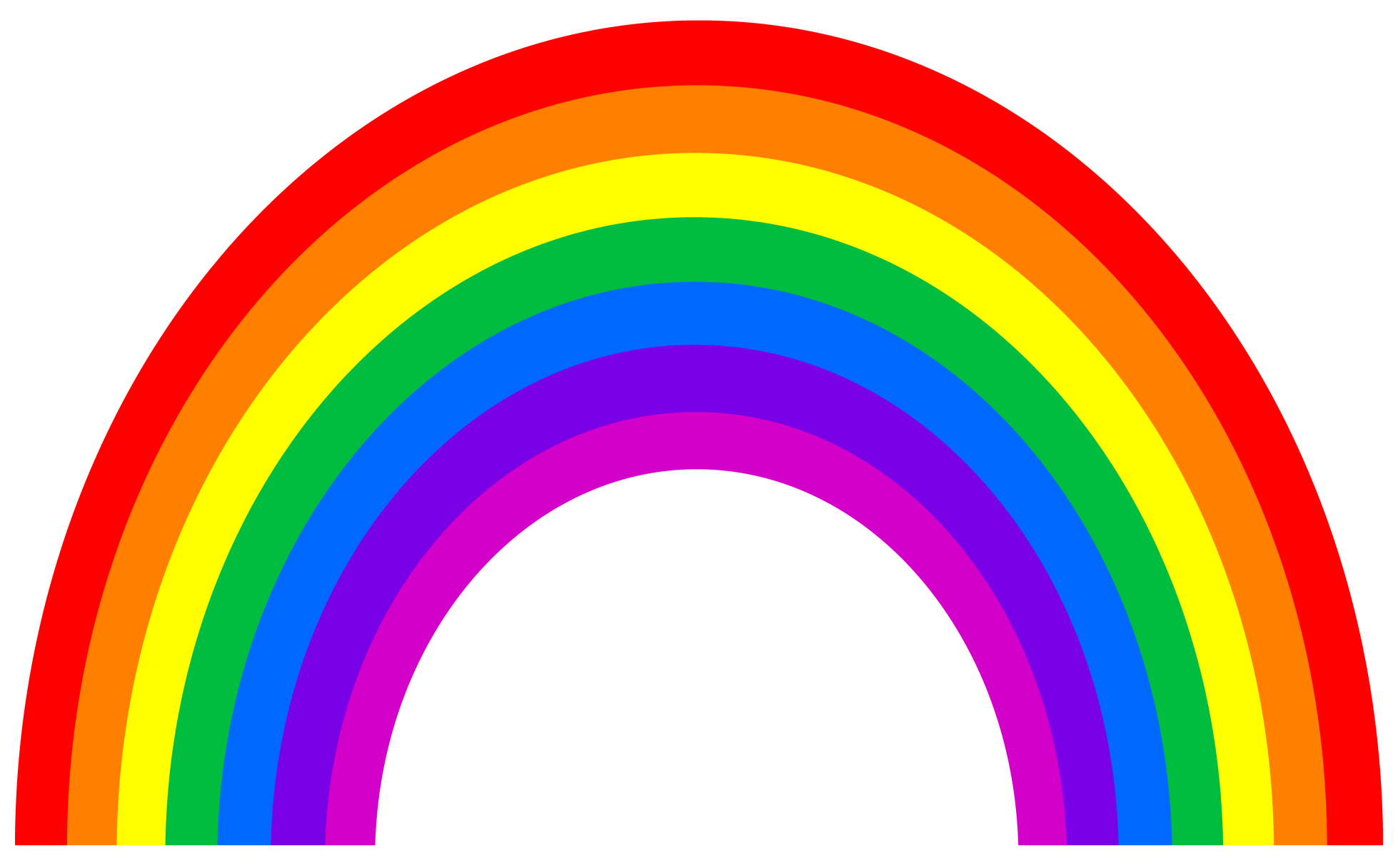 ВОПРОСИТЕЛЬНАЯ
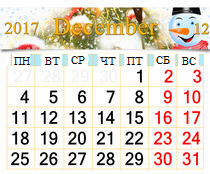 ВНИМАТЕЛЬНАЯ
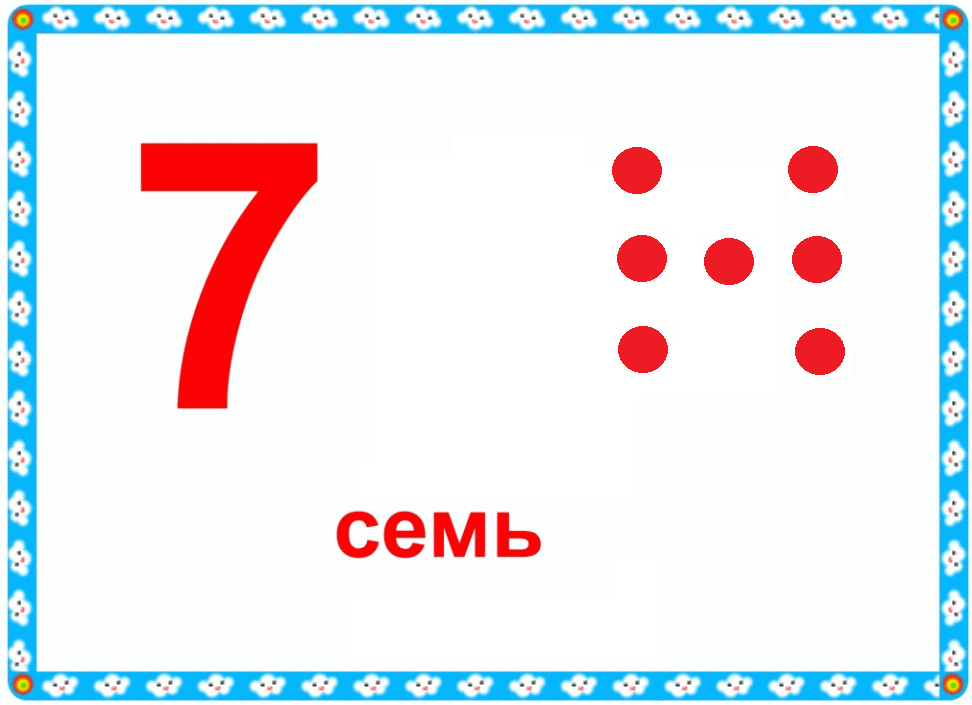 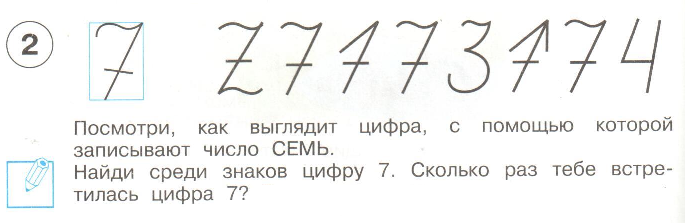 ВНИМАТЕЛЬНАЯ
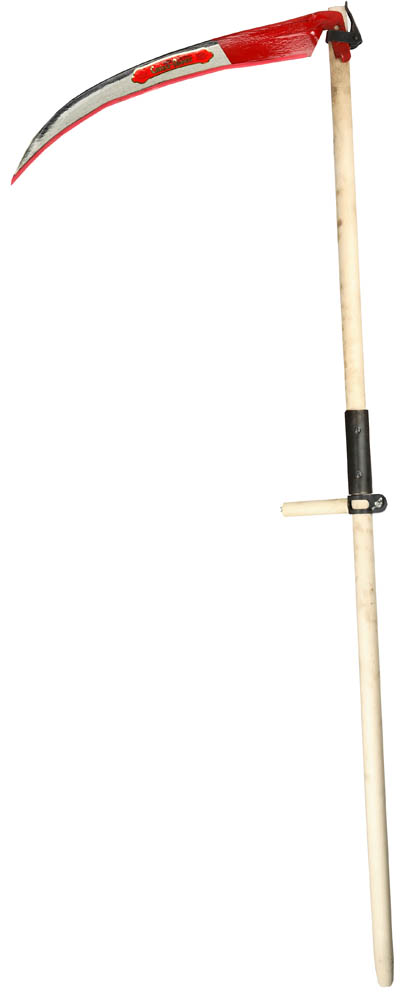 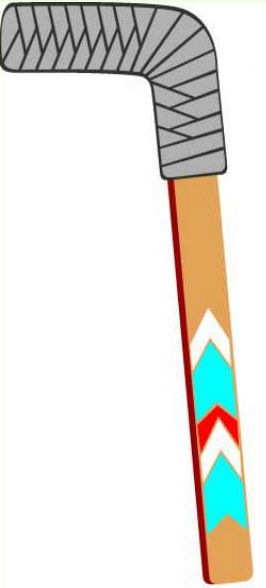 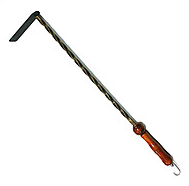 СТАРАТЕЛЬНАЯ
Начинаем писать волнистую линию немного ниже середины верхней стороны клетки и доводим её до правого верхнего угла клетки. Потом пишем наклонную линию, доводя её почти до середины нижней стороны клетки, а затем перечёркиваем её маленькой палочкой посередине.
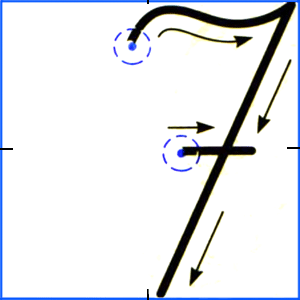 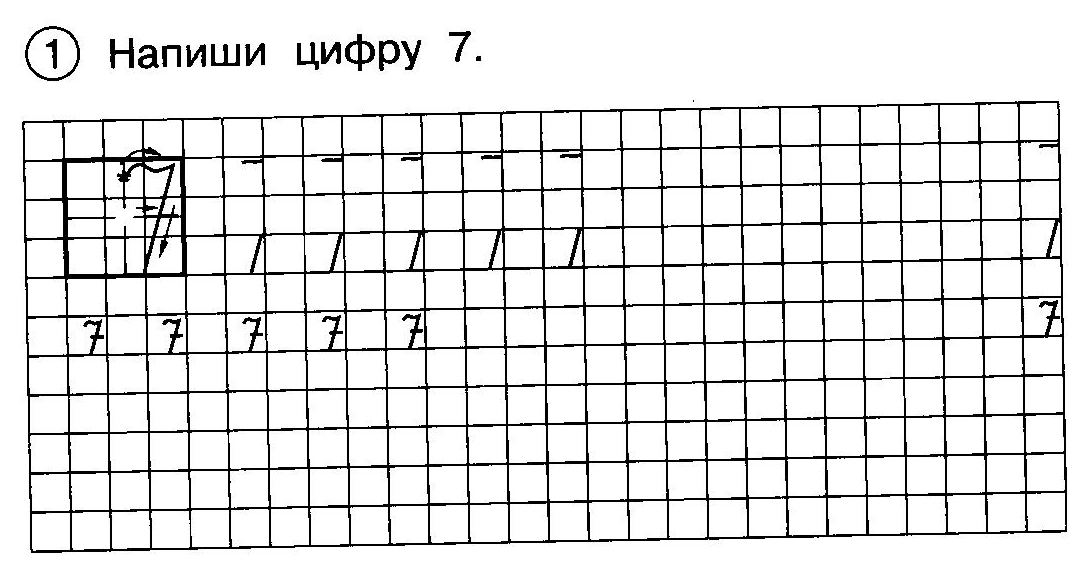 СКАЗОЧНАЯ
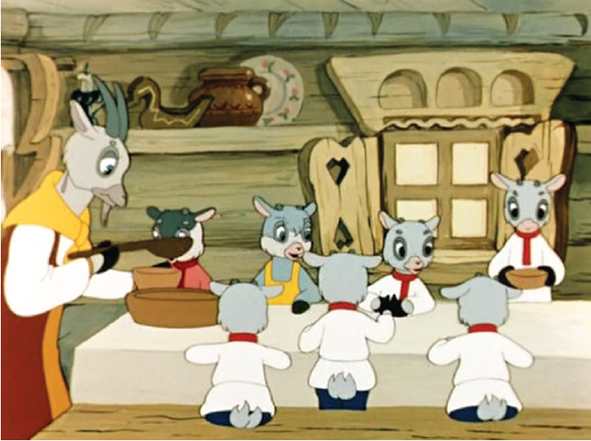 4 + 3 = 7       3 + 4 = 7
СКАЗОЧНАЯ
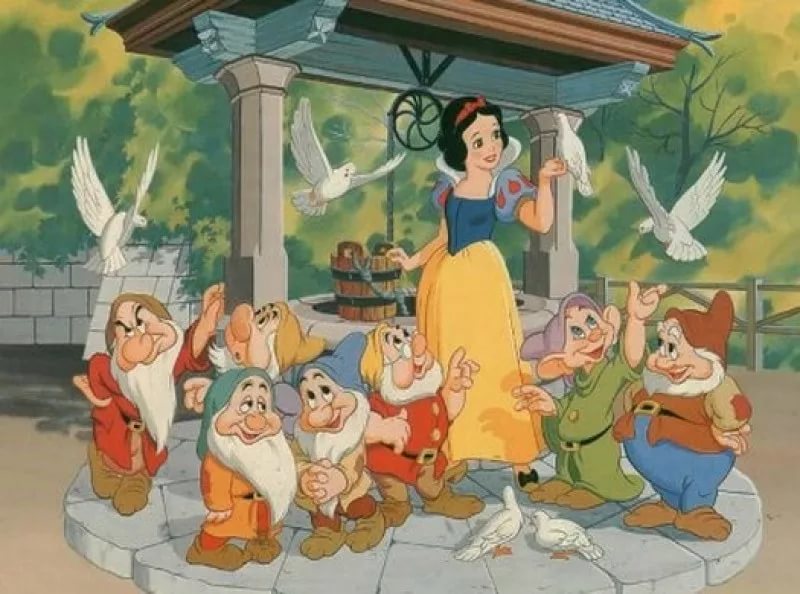 5 + 2 = 7       2 + 5 = 7
СКАЗОЧНАЯ
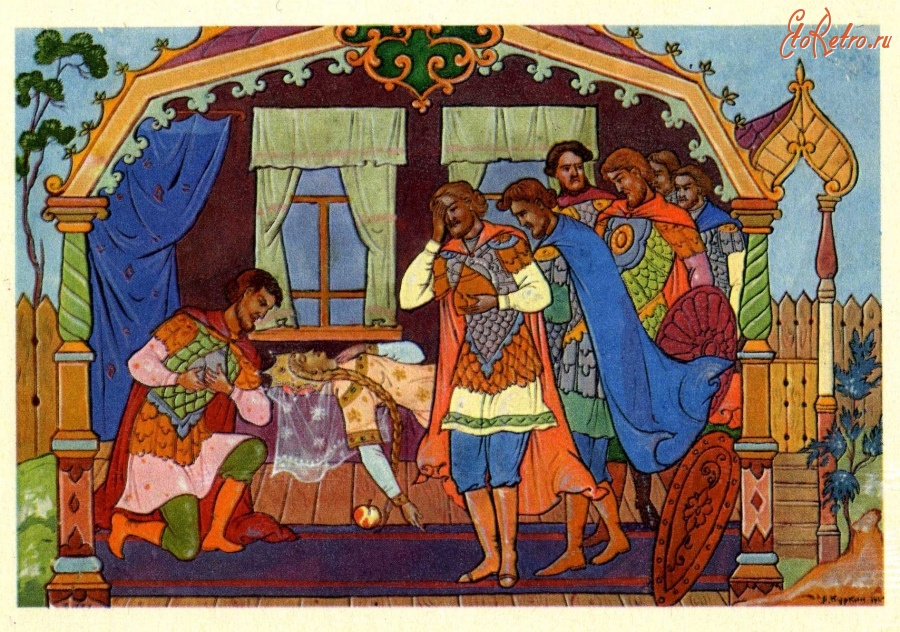 1 + 6 = 7       6 + 1 = 7
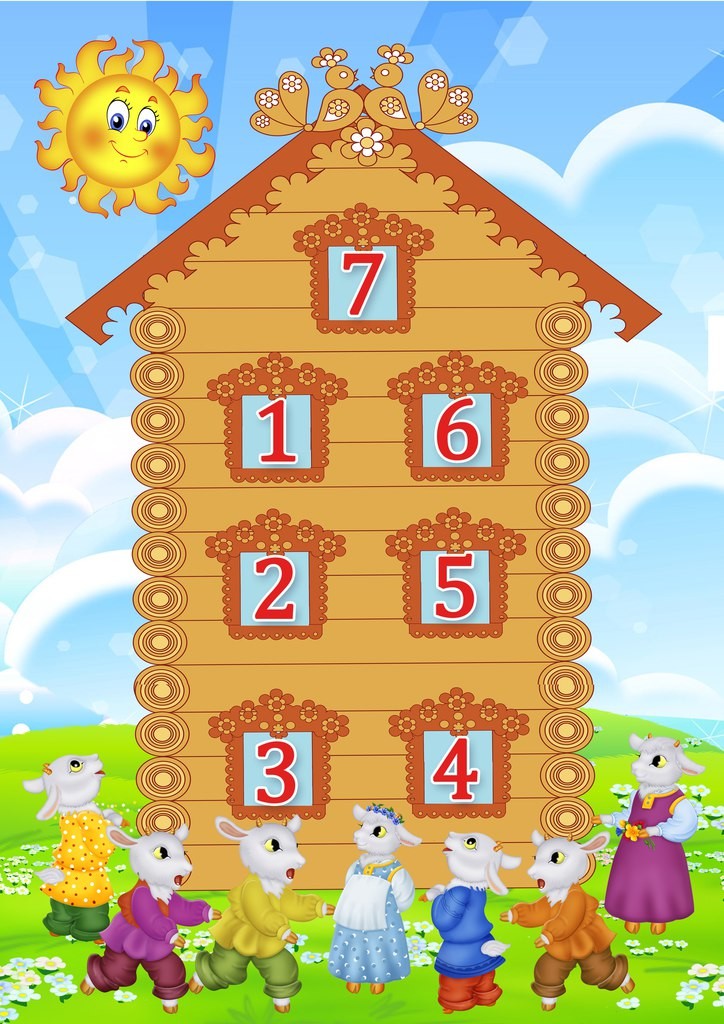 СКАЗОЧНАЯ
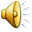 МУЗЫКАЛЬНАЯ
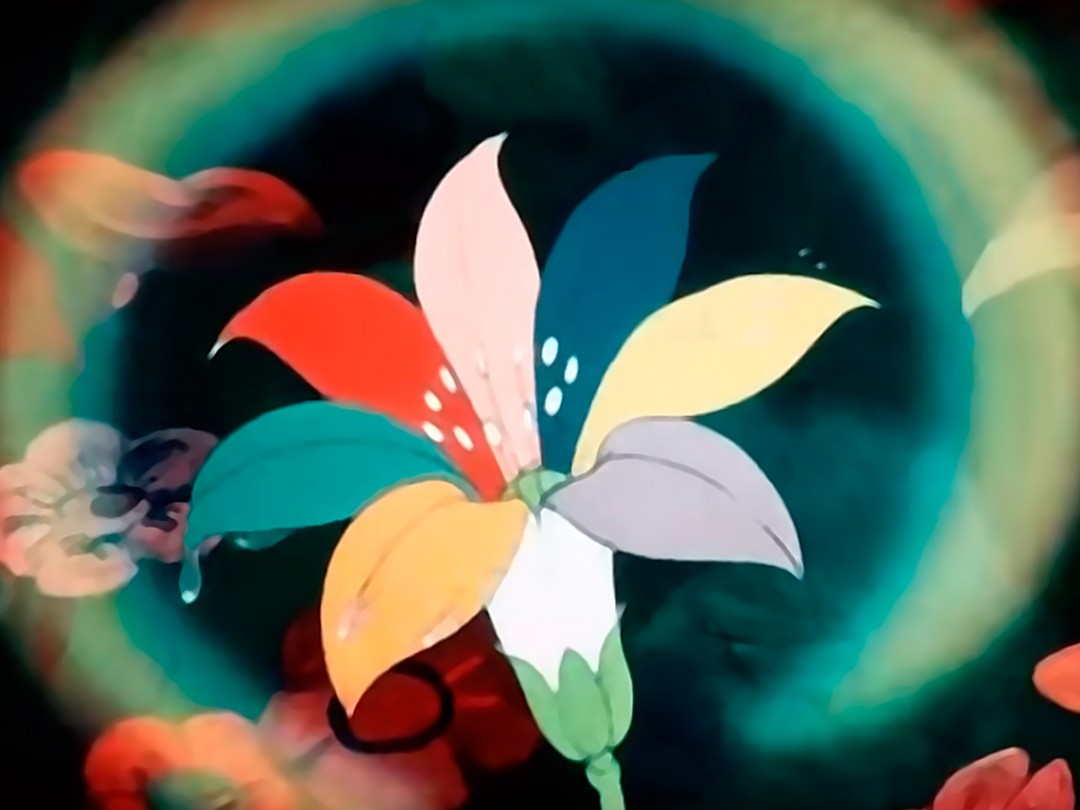 ВЫЧИСЛИТЕЛЬНАЯ
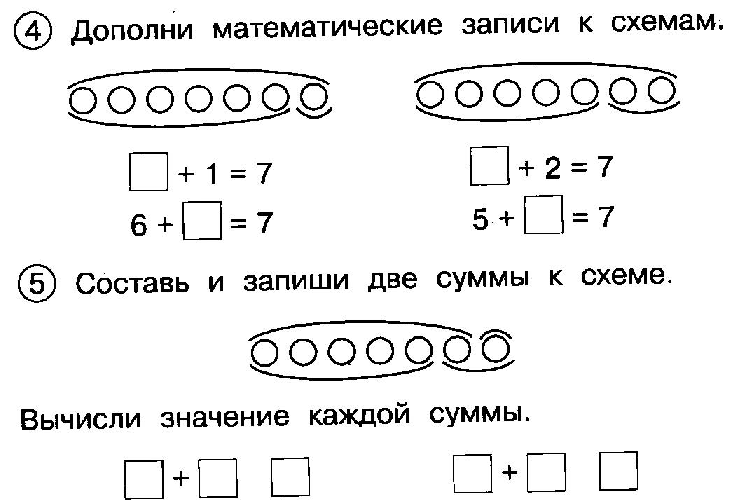 ВЫЧИСЛИТЕЛЬНАЯ
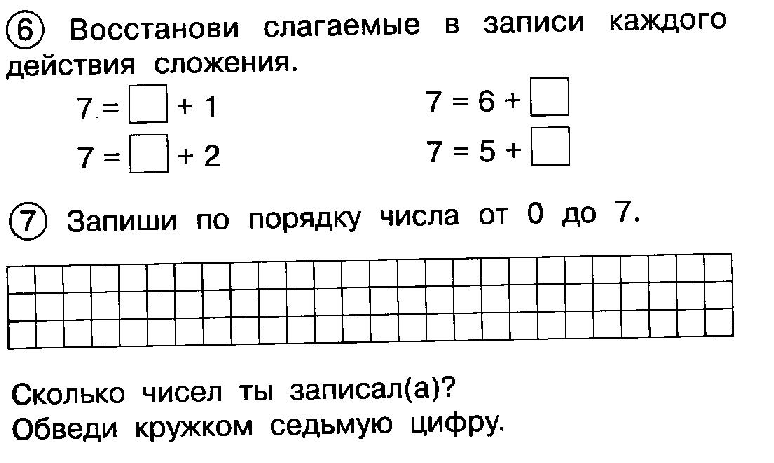 СМЕКАЛИСТАЯ
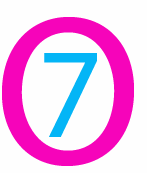 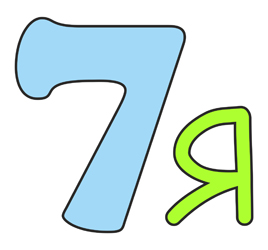 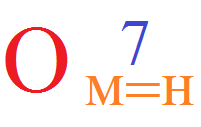